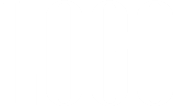 2
X
X
PRETTY PPT TEMPLATES
Insert the Subtitle of Your Presentation
https://www.freeppt7.com
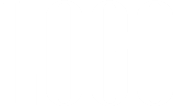 CONTANTS
01
02
03
04
Add title text
Add title text
Add title text
Add title text
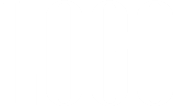 CONTANTS
01
Add title text
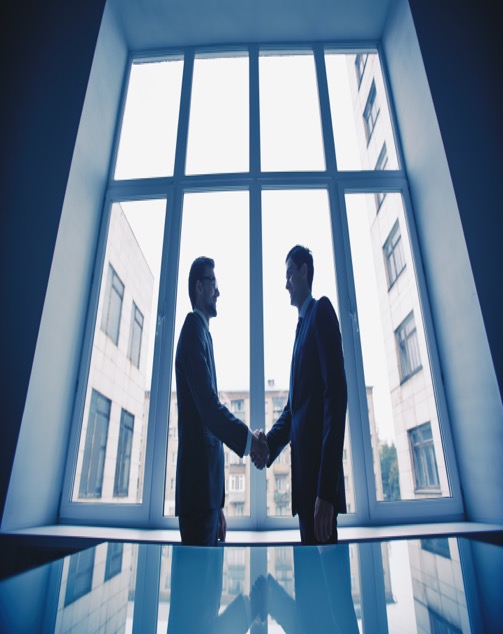 Add title text
Add title text
Add title text
Add title text
Add title text
Add title text
Add title text
Click here to add content that matches the title.
Click here to add content that matches the title.
01
02
Click here to add content that matches the title.
Click here to add content that matches the title.
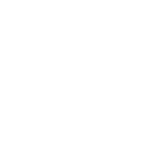 03
04
Add title text
Add title text
Add title text
Add title text
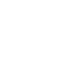 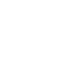 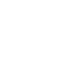 Click here to add content that matches the title.
Click here to add content that matches the title.
Click here to add content that matches the title.
Click here to add content that matches the title.
01
Add title text
Add title text
Add title text
Add title text
Click here to add content that matches the title.Click here to add content that matches the title.
Click here to add content that matches the title.Click here to add content that matches the title.
Click here to add content that matches the title.Click here to add content that matches the title.
Click here to add content that matches the title.Click here to add content that matches the title.
02
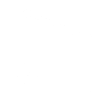 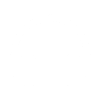 03
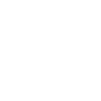 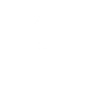 04
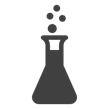 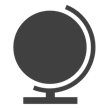 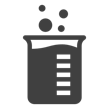 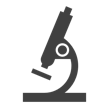 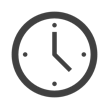 Add title text
Click here to add content that matches the title.Click here to add content that matches the title.Click here to add content that matches the title.
PPT模板 http://www.1ppt.com/moban/
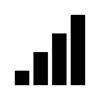 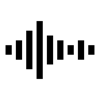 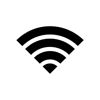 Add title text
Add title text
Add title text
Click here to add content that matches the title.
Click here to add content that matches the title.
Click here to add content that matches the title.
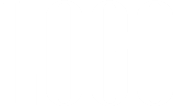 CONTANTS
02
Add title text
Add title text
1
Click here to add content that matches the title.
Add title text
Click here to add content that matches the title.
2
Add title text
Click here to add content that matches the title.
3
Add title text
4
Click here to add content that matches the title.
Click here to add content, content to match the title, you can copy and paste directly, to select useful keyword entry.
Click here to add content, content to match the title, you can copy and paste directly, to select useful keyword entry.
Add title text
Click here to add content, content to match the title, you can copy and paste directly, to select useful keyword entry.
Add title text
Add title text
Add title text
Add title text
Click here to add content that matches the title.
Click here to add content that matches the title.
Click here to add content that matches the title.
Click here to add content that matches the title.
01
02
03
04
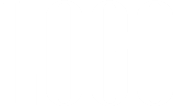 CONTANTS
03
Add title text
Add title text
Add title text
Add title text
Add title text
Add title text
Click here to add content that matches the title.
Click here to add content that matches the title.
Click here to add content that matches the title.
Click here to add content that matches the title.
Click here to add content that matches the title.
Add title text
Add title text
keyword
Add title text
Add title text
keyword
Add title text
Add title text
keyword
Add title text
Add title text
keyword
Add title text
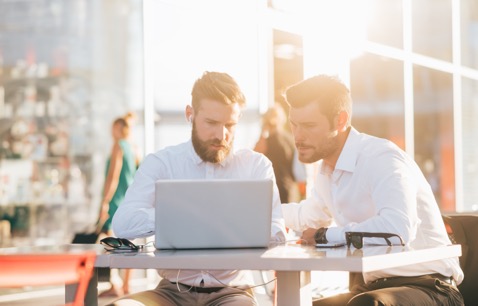 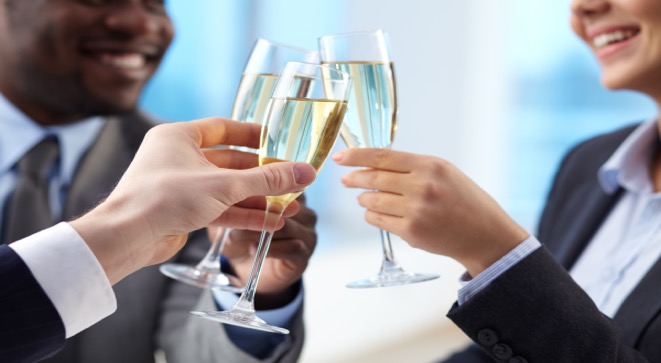 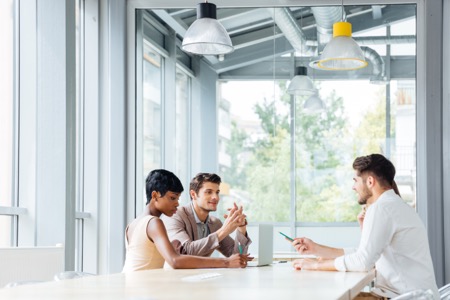 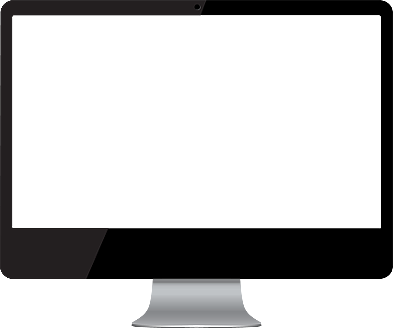 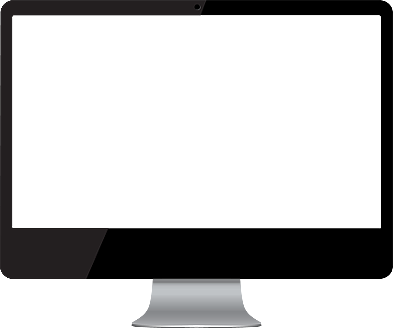 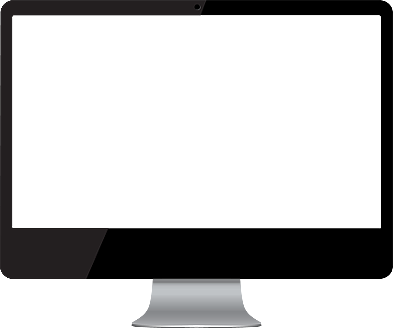 Add title text
Add title text
Add title text
Click here to add content that matches the title.。
Click here to add content that matches the title.。
Click here to add content that matches the title.。
Add title text
Add title text
Add title text
Add title text
Click here to add content that matches the title.
Click here to add content that matches the title.
Click here to add content that matches the title.
Click here to add content that matches the title.
keyword
keyword
keyword
keyword
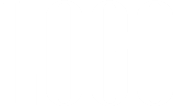 CONTANTS
04
Add title text
Add title text
Click here to add content that matches the title.……
01
Click here to add content that matches the title.……
02
Add title text
Click here to add content that matches the title.……
Add title text
03
Click here to add content that matches the title.……
Add title text
Add title text
Add title text
Add title text
Click here to add content that matches the title.。
Click here to add content that matches the title.。
Click here to add content that matches the title.。
Click here to add content that matches the title.。
Add title text
Click here to add content that matches the title.。
Add title text
Click here to add content that matches the title.。
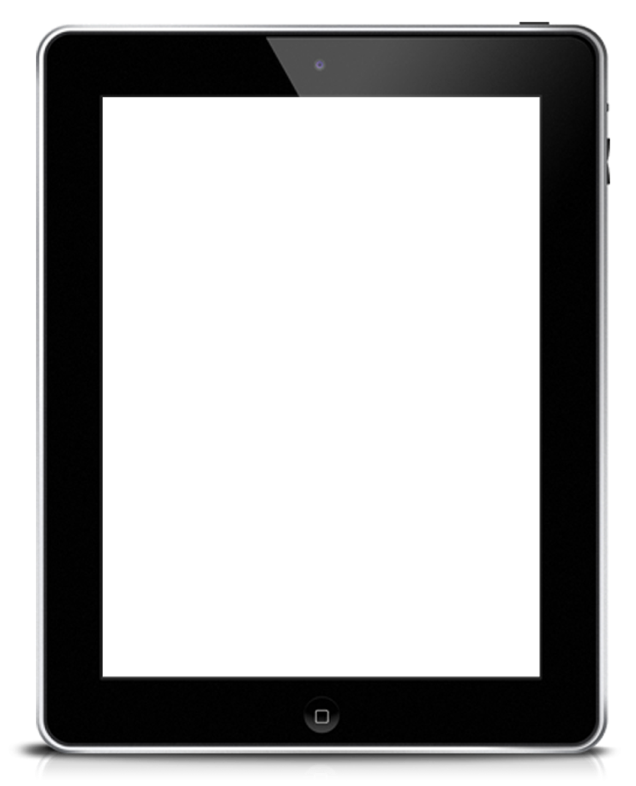 Click here to add content that matches the title.
20XX
2018
2020
2022
Click here to add content that matches the title.
Click here to add content that matches the title.
Click here to add content that matches the title.
Add title text
Add title text
Add title text
Add title text
Add title text
Add title text
Add title text
Click here to add content that matches the title.
Click here to add content that matches the title.
Click here to add content that matches the title.
Click here to add content that matches the title.
Click here to add content that matches the title.
Click here to add content that matches the title.
Click here to add content that matches the title.
12Mth
8Mth
6Mth
11Mth
9Mth
7Mth
10Mth
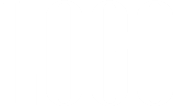 THANKS FOR WATCHING!
https://www.freeppt7.com